CUMPRIMENTO DE SENTENÇA
MICHELLE PIMENTEL DUARTE
PARA O TRE-MT EM JUNHO.2023
AÇÕES ELEITORAIS E COMINAÇÕES DE MULTA E DEVOLUÇÃO AO ERÁRIO
Mesário Faltoso
Propaganda ilícita
Condutas vedadas
Litigância de má-fé
Descumprimento de astreintes
Devolução de RONI
Doação acima do limite legal
Compra votos
CONCEITOS DA RESOLUÇÃO TSE nº 23709/2022
Multa administrativo-eleitoral: sanção pecuniária imposta em razão de descumprimento de obrigação eleitoral, decorrente de decisão administrativa ou lançamento automático em sistema da Justiça Eleitoral.
Multa judicial eleitoral: sanção pecuniária imposta em decisão judicial irrecorrível, em razão de violação dos dispositivos do Código Eleitoral e das leis eleitorais, excetuadas as penalidades de caráter processual.
Sanção obrigacional eleitoral: sanção obrigacional imposta em decisão judicial irrecorrível em razão de violação dos dispositivos do Código Eleitoral e das leis eleitorais, que tem por objeto a obrigação de pagar, fazer ou não fazer, incluídos entre tais hipóteses a devolução de valores, o acréscimo no gasto com programas de incentivo à participação política das mulheres e a suspensão de cotas do Fundo Partidário.
Penalidade processual pecuniária: sanção imposta em decisão judicial durante o andamento do processo, em decorrência de litigância de má-fé e da interposição de recurso protelatório ou como medida coercitiva para a prática de determinado ato.
CUMPRIMENTO DE SENTENÇA E EXECUÇÃO  FISCAL: CONCEITO E DISTINÇÃO
Arts. 1º e 2º da Lei n. 6.830/80 e do art. 39 da Lei n. 4.320/64, leis de regência da definição de dívida ativa:

 Não abrem espaço para que sejam compreendidos entre os valores sujeitos à cobrança, pelo rito especial destinado à Fazenda Pública, aqueles provenientes de decisões judiciais.
A lógica da execução fiscal é a de que os valores impostos advenham da atuação administrativa do poder público. 


Daí a necessidade de instauração de um procedimento de controle da legalidade, para apuração da liquidez e da certeza do crédito a ser cobrado pelo procedimento próprio da execução fiscal (art. 2º, § 3º, da Lei n. 6.380/80).
Art. 34, §2º da lei 4320/64 (direito financeiro):

Dívida Ativa Tributária: obrigação legal relativa a tributos e respectivos adicionais e multas

Dívida Ativa não-Tributária: proveniente de empréstimos compulsórios, contribuições estabelecidas em lei, multa de qualquer origem ou natureza, exceto as tributárias, foros, laudêmios, alugueis ou taxas de ocupação, custas processuais, preços de serviços prestados por estabelecimentos públicos, indenizações, reposições, restituições.
E no que o Direito  Eleitoral se conecta com a Execução Fiscal?
Art. 367, CE: A imposição e a cobrança de qualquer multa, salvo no caso das condenações criminais, obedecerão às seguintes normas:
[…]
III – Se o eleitor não satisfizer o pagamento no prazo de 30 (trinta) dias, será considerada dívida líquida e certa, para efeito de cobrança mediante executivo fiscal, a que fôr inscrita em livro próprio no Cartório Eleitoral;
IV – A cobrança judicial da dívida será feita por ação executiva na forma prevista para a cobrança da dívida ativa da Fazenda Pública, correndo a ação perante os juízos eleitorais;
[…]
§ 1º As multas aplicadas pelos Tribunais Eleitorais serão consideradas líquidas e certas, para efeito de cobrança mediante executivo fiscal desde que inscritas em livro próprio na Secretaria do Tribunal competente. (Incluído pela Lei nº 4.961, de 4.5.1966)
Segundo Ângelo Castilhos:

Das 92 referências à expressão “multa” no Código Eleitoral que aparecem antes do art. 367, em apenas seis vezes ela é utilizada em dispositivos que digam respeito à esfera jurisdicional, todas em seu “Título III – Dos Recursos”. 

Demais menções dizem respeito à função administrativa da Justiça Eleitoral (cerca de 24 vezes) e à tutela penal das eleições (cerca de 60 vezes, sempre na fixação de penas em “dias-multa”).
O legislador de 1965, ao realizar sua escolha pelo rito executivo fiscal, o fez em vistas a cobrança de valores oriundos preponderantemente de multas administrativas, em sua maioria impostas a eleitores e a mesários. 

Através de contextualização histórica, funcional e normativa (as multas decorrentes de condenações em processos eleitorais foram criadas anos depois), tal regra fazia sentido.
O Código de Processo Civil (centro de normatividade do processo e norma mais recente) mudou toda a lógica:

Art. 515. São títulos executivos judiciais, cujo cumprimento dar-se-á de acordo com os artigos previstos neste Título:
I - as decisões proferidas no processo civil que reconheçam a exigibilidade de obrigação de pagar quantia, de fazer, de não fazer ou de entregar coisa.
(...)
VI - a sentença penal condenatória transitada em julgado
Vamos compreender a transição da regulamentação do tema de nosso curso
A Resolução TSE n.º 21975/2004: Disciplina o recolhimento e a cobrança das multas previstas no Código Eleitoral e leis conexas e a distribuição do Fundo Especial de Assistência Financeira aos Partidos Políticos (Fundo Partidário).
Tem duplo objeto
É de 2004 – antes do CPC
Regulamentada pelas Portarias TSE 440/204 e 288/2015
 Arts. 1º a 4º revogados pela Resolução TSE n.º 23709/2022.
APENAS PARA REFERÊNCIA HISTÓRICA

Art. 1º As multas previstas nas leis eleitorais, impostas por decisão de que não caiba recurso, serão inscritas nos termos dos incisos III e IV do art. 367 do Código Eleitoral, recolhidas na forma estabelecida nesta resolução e destinadas ao Fundo Especial de Assistência Financeira aos Partidos Políticos (Fundo Partidário), previsto pela Lei nº 9.096/1995.

§ 1º A inscrição das multas eleitorais para efeito de cobrança mediante o executivo fiscal será feita em livro próprio no juízo ou Secretaria do Tribunal Eleitoral competente.
Art. 3º As multas não satisfeitas no prazo de trinta dias do trânsito em julgado da decisão, desde que dela seja intimada a parte devedora, serão consideradas dívida líquida e certa, para efeito de cobrança, mediante executivo fiscal.

§ 1º Caberá aos juízes eleitorais enviar os respectivos autos ao Tribunal Eleitoral competente, em cinco dias, após o decurso do prazo estabelecido no caput.
§ 2º Para fins de inscrição de multas eleitorais na dívida ativa da União, os tribunais eleitorais reportar-se-ão diretamente às procuradorias da Fazenda Nacional, nos estados ou no Distrito Federal, em relação às multas impostas nos processos de sua competência originária, bem como quanto aos autos recebidos dos juízes eleitorais.

§ 3º A inscrição de débitos decorrentes de multas eleitorais na dívida ativa da União, prevista no § 2º deste artigo, deverá ser comunicada ao Tribunal Superior Eleitoral, por intermédio da Diretoria-Geral, com vistas ao acompanhamento e controle de ingresso de receitas pela Secretaria de Orçamento e Finanças (SOF), responsável pelo planejamento, coordenação e supervisão das atividades de administração orçamentária e financeira da Justiça Eleitoral.
1. Consulta feita pelo TRE, recebida como processo administrativo devido à relevância da matéria.
2. À época dos fatos, as regras que regiam os procedimentos atinentes ao recolhimento de recursos oriundos de fonte vedada ou de origem não identificada, decorrentes da desaprovação de contas partidárias, encontravam-se dispostas na Res.-TSE nº 23.432/2014 – editada por esta Corte Superior para regulamentar a matéria após a alteração promovida pela Lei nº 12.034/2009, a qual acrescentou o § 6º ao art. 37 da Lei nº 9.096/95, conferindo caráter jurisdicional aos procedimentos de prestação de contas.
3. Atualmente, tais regras encontram-se dispostas na Res.-TSE nº 23.464, de 17, de dezembro de 2015.
4. O entendimento insculpido na Res.-TSE nº 23.126/2009, que dava aos referidos recursos o tratamento destinado a multas eleitorais, cuja competência para cobrança mediante execução fiscal é da Procuradoria-Geral da Fazenda Nacional, foi superado pela nova regulamentação em comento.
5. O recebimento direto ou indireto de recursos nas condições acima delineadas implicará ao órgão partidário o recolhimento do montante irregular ao Tesouro Nacional, mediante Guia de Recolhimento da União (GRU), e, não havendo o devido recolhimento, a execução do julgado será da competência da Advocacia-Geral da União.”
Origem: Consulta nº 11675, Acórdão, Rel. Min. Maria Thereza de Assis Moura, DJE 07/03/2016.

O que podemos concluir?

Que o TSE diferenciou uma dívida que tinha origem administrativa (PC sem caráter jurisdicional) e reconheceu que o provimento jurisdicional há de ser satisfeito via cumprimento de sentença.
A Resolução TSE n.º 23709/2022: Dispõe sobre o procedimento de execução e cumprimento de decisões impositivas de multas e outras sanções de natureza pecuniária, exceto criminais, proferidas pela Justiça Eleitoral.
Deixa expresso quando é execução fiscal e quando é cumprimento de sentença
Multa administrativo-eleitoral 🡪 EXECUÇÃO

Multa judicial eleitoral 🡪 CUMPRIMENTO DE SENTENÇA

Sanção obrigacional eleitoral 🡪 CUMPRIMENTO DE SENTENÇA (Resolução não diz claramente)

Penalidade processual pecuniária🡪 CUMPRIMENTO DE SENTENÇA ou EXECUÇÃO FISCAL (ato atentatório à dignidade da justiça 🡪 multa).
Sanção obrigacional eleitoral 🡪 CUMPRIMENTO DE SENTENÇA (Resolução não diz claramente)
Recursos de origem não identificada
Suspensão de cotas do Fundo Partidário
Acréscimo em gastos com participação feminina
Devolução de valores (comum em FEFC)
Multa judicial eleitoral 🡪 CUMPRIMENTO DE SENTENÇA

Propaganda ilícita
Condutas vedadas
Doação acima do limite legal
Compra votos
Penalidade processual pecuniária 🡪 CUMPRIMENTO DE SENTENÇA

Litigância de má-fé
Interposição de recurso protelatório
Medida coercitiva para prática de ato (astreintes)
Multa administrativo-eleitoral 🡪 EXECUÇÃO FISCAL
Mesário faltoso
Penalidade processual pecuniária 🡪 EXECUÇÃO FISCAL
Ato atentatório à dignidade da justiça (CPC, art. 77, §3º)
** Há vários dispositivos no CPC que indicam conduta que atenta à dignidade da justiça.
Vamos discutir o caso da seguinte notícia:

https://www.conjur.com.br/2023-abr-18/tse-multa-advogado-peticao-baseada-conversa-chatgpt 

Qual procedimento será seguido para cobrança do valor aplicado?
PROCEDIMENTO DO CUMPRIMENTO DE SENTENÇA
COMPETÊNCIA
Art. 516, I e II, CPC, que firma o processamento nos tribunais (nas causas de sua competência originária) ou no juízo que decidiu a causa no primeiro grau de jurisdição. 

A regra de competência do CPC deve ser conjugada com as regras de competência estabelecidas pela legislação eleitoral. 

O cumprimento de sentença competirá ao próprio juízo prolator da decisão que impôs a multa, a sanção pecuniária, o dever de restituição ao erário ou outra obrigação que constitua dever de despender valores em favor da União.
POSSIBILIDADE DE DELEGAÇÃO DE ATOS
Inovação da Res. TSE 23709 🡪 a especialização de atos nas serventias judiciais.
A redação merece debate.

Art. 6º Os tribunais regionais, no âmbito de sua autonomia, poderão regular a delegação dos atos executivos ao juízo da capital ou do domicílio eleitoral do executado por meio de carta de ordem.
POSSIBILIDADE DE DELEGAÇÃO DE ATOS
§ 1º A delegação poderá ser limitada a ato processual dependente de meios materiais não disponíveis nos tribunais eleitorais, observado, no que couber, o disposto na Resolução-TSE nº 23.527, de 26 de setembro de 2017.

§ 2º Prevista a delegação, será aplicado, quanto aos embargos, o disposto no § 2º do art. 914 do CPC.
PROCEDIMENTOProvidências Processuais
1. Após certificado o trânsito em julgado, e após registro das informações em sistema próprio ou em livro para controle da JE, intima-se o devedor para cumprir a sentença (art. 513, §2º, CPC).
Antes de iniciado o cumprimento de sentença, o devedor pode oferecer em pagamento o valor que entender devido, apresentando memória de cálculo  (Res. TSE 23709).
PRAZOS SÃO CONTADOS EM DIAS ÚTEIS NO CUMPRIMENTO DE SENTENÇA

Resolução TSE n.º 23709/2022:
Art. 3º-A Para os efeitos desta resolução, dada a especificidade, aplica-se o art. 219 do CPC.
BOA PRÁTICA
A pessoa devedora deve ser alertada da necessidade de juntar aos autos o  comprovante de pagamento.
Indicar instruções para emissão da GRU no instrumento de intimação (ou mesmo informar uma página do TRE em que essas instruções estejam compiladas).
PROCEDIMENTO
Emitindo a GRU – aspectos técnicos

https://www.tre-mt.jus.br/servicos-judiciais/outras-informacoes-e-servicos/atualizacao-e-pagamento-de-debitos-judiciais

Só tem sentido falar em expedição de GRU até o momento em que o exequente não iniciou a fase de cumprimento de sentença.
O pagamento é sempre uma GRU? (Res. 23709)
Art. 11. Na hipótese de a União não ser a credora, o pagamento será realizado na Caixa Econômica Federal, mediante "Guia de Depósito Judicial à Ordem da Justiça Federal", da qual constarão, obrigatoriamente, as seguintes informações:
	I - a classe processual;
	II - o número do processo;
	III - os nomes do devedor e do beneficiário;
	IV - o CPF do devedor.
§ 1º Os valores recolhidos na forma do caput deste artigo ficarão à disposição do Tribunal Superior Eleitoral, em conta judicial remunerada vinculada ao processo.

§ 2º Caberá ao devedor emitir a guia de que trata o caput deste artigo conforme orientações expedidas pelo TSE.

§ 3º A secretaria judiciária ou o cartório eleitoral expedirá alvará de levantamento, conforme decidido pelo juízo da execução, em modelo a ser disponibilizado pelo TSE.
Art. 10. Na hipótese de a União ser a credora, o pagamento dos valores será feito, obrigatoriamente, por intermédio de Guia de Recolhimento da União (GRU) ou outra forma de recolhimento implementada pela União, conforme orientação a ser expedida pelo TSE.
PROCEDIMENTO – Res. TSE 23709Providências Processuais – PCs –art.32 e ss.
PC de órgãos regionais ou municipais, que resulte em sanção de desconto ou de suspensão de novas cotas do Fundo Partidário, a secretaria judiciária ou o cartório eleitoral deve intimar os órgãos partidários hierarquicamente superiores para, no prazo de 15 (quinze) dias:
a) proceder, até o limite da sanção, ao desconto e retenção dos recursos provenientes do Fundo Partidário destinados ao órgão sancionado.
PROCEDIMENTO – Res. TSE 23709Providências Processuais – PCs - art.32 e ss.
b) destinar a quantia retida à conta única do Tesouro Nacional.

c) juntar ao processo PC o comprovante de pagamento da GRU, ou informar no processo da prestação de contas a inexistência ou insuficiência de repasses destinados ao órgão partidário sancionado.
PROCEDIMENTOProvidências Processuais – PCs - art.32 e ss.
E se as determinações não forem cumpridas?

O TRE deve comunicar o fato à secretaria de planejamento, orçamento, finanças e contabilidade do TSE, com os dados suficientes ao cumprimento da decisão, para desconto direto do respectivo valor do Fundo Partidário do diretório nacional, a quem incumbirá o decote do valor devido ao órgão apenado.
PROCEDIMENTOProvidências Processuais - art.15.
E se o partido não atingir a cláusula de barreira? 

O desconto e a suspensão de cotas do Fundo Partidário, inclusive vincendas, serão efetuados, antecipada e cautelarmente, pela unidade financeira até o limite do valor total devido atualizado e consolidado, que será colocado à disposição do relator em conta judicial.
PROCEDIMENTOProvidências Processuais - art.15
A unidade financeira comunicará imediatamente à secretaria judiciária, o bloqueio de que trata o caput deste artigo, o valor total da dívida e a estimativa do valor das cotas futuras do Fundo Partidário titularizadas pelo devedor.
A secretaria judiciária intimará o partido do bloqueio e para apresentar, no prazo de 30 dias, caução idônea.
PROCEDIMENTOProvidências Processuais - art.15.
Em caso de silêncio do partido após 30 dias, ou de indeferimento do pedido por ele apresentado, o bloqueio se converterá em pagamento.
Inexistindo repasse futuro ao órgão partidário que permita a quitação total da obrigação, a execução prosseguirá sobre o valor remanescente da dívida devidamente atualizado.
PROCEDIMENTOProvidências Processuais - PCs
Estas providências em  prestações de contas são atos preparatórios ou se destinam a cumprir a decisão, em definitivo?
PROCEDIMENTOProvidências ProcessuaisBOA PRÁTICA
Necessário estabelecer fluxo de comunicação entre as unidades do tribunal. 
Ex: Como a unidade financeira saberá o valor da dívida?
PROCEDIMENTOProvidências Específicas
Art. 41. Os recursos oriundos de fontes vedadas, de origem não identificada ou decorrentes de aplicação irregular do Fundo Partidário deverão ser recolhidos mediante recursos próprios da agremiação e destinados ao Tesouro Nacional.
PROCEDIMENTOProvidências Específicas
§ 1º Esgotadas as tentativas de ressarcimento dos valores mediante recursos próprios, deverá ser processada a restituição por meio de desconto nos repasses de cotas do Fundo Partidário, observada a destinação ao Tesouro Nacional.

§ 2º Determinado o desconto a que alude o § 1º deste artigo, a secretaria judiciária ou o cartório eleitoral cientificará a secretaria de planejamento, orçamento, finanças e contabilidade do TSE, para cumprimento da decisão, na forma do art. 32-A desta resolução.
PROCEDIMENTOProvidências Específicas
Art. 44, parágrafo único. Para fins de atendimento ao art. 73, § 9º, da Lei nº 9.504/1997, o juízo eleitoral deverá indicar na decisão exequenda o partido beneficiado pelo ato que originou a sanção de que trata o § 4º do dispositivo legal em comento.
O partido político que se beneficiou da conduta vedada não aproveitará os recursos, na distribuição do Fundo Partidário, advindos das multas aplicadas em RP – conduta vedada.
PROCEDIMENTO - PARCELAMENTO
O parcelamento é direito dos cidadãos e das pessoas jurídicas e pode ser feito em até 60 (sessenta) meses, salvo quando o valor da parcela ultrapassar 5% (cinco por cento) da renda mensal, no caso de cidadão, ou 2% (dois por cento) do faturamento, no caso de pessoa jurídica, hipótese em que poderá estender-se por prazo superior, de modo que as parcelas não ultrapassem os referidos limites.
PROCEDIMENTO - PARCELAMENTO
O parcelamento é garantido também aos partidos políticos em até sessenta meses, salvo se o valor da parcela ultrapassar o limite de 2% (dois por cento) do repasse mensal do Fundo Partidário, hipótese em que poderá estender-se por prazo superior, de modo que as parcelas não ultrapassem o referido limite.
EXCEÇÃO AO DIREITO AO PARCELAMENTO
Art. 23. Não serão objeto de parcelamento as seguintes sanções:
I - restituição de recursos de fonte vedada ou de origem não identificada;
II - gastos com programas de incentivo à participação política das mulheres; e
III - aquelas objeto de parcelamentos inadimplidos, salvo no caso de dívida de partido incorporado ou fusionado e desde que apresentado pedido de novo parcelamento no prazo de 30 (trinta) dias contados do deferimento do pedido de averbação da fusão ou incorporação, independentemente da publicação do acórdão.
PROCEDIMENTO – PARCELAMENTO Competência
A análise do pedido de parcelamento incumbirá ao Juízo Eleitoral competente para processamento do feito em que se deu a imposição da multa.

Caso a multa haja sido aplicada em processo de competência originária do Tribunal, incumbirá ao Presidente analisar o requerimento de parcelamento do débito.
PROCEDIMENTO – PARCELAMENTORequerimento
O requerimento de parcelamento DEVE TER:

a) Comprovação de renda bruta da pessoa requerente.
b) Consolidação dos débitos,  o que  compreende: o somatório dos débitos a serem parcelados, incluídos os acréscimos legais vencidos. 
c) Comprovante de pagamento da 1ª parcela, independente da apreciação do pedido.
d) No caso de órgão regional ou municipal de partido político, necessária anuência do órgão nacional para desconto de cotas do Fundo Partidário.
Cabe pedido de parcelamento de sanção de suspensão de cotas ou desconto do Fundo Partidário.
Neste caso, apresentado o pedido pelo diretório nacional do partido, a secretaria judiciária comunicará o fato à secretaria de planejamento, orçamento, finanças e contabilidade, para que proceda ao parcelamento conforme o montante do débito atualizado e o prazo solicitado pela agremiação até a efetiva apreciação judicial.
PROCEDIMENTO – PARCELAMENTORequerimento
O requerimento de parcelamento e o acompanhamento dos pagamentos efetuados serão processados nos próprios autos do processo judicial em que se deu a aplicação da multa.
Cumprimento nos próprios autos, sem necessidade de autuação de novo processo, semelhança com cumprimento de sentença, etapa prevista no CPC
PROCEDIMENTO – PARCELAMENTOQuem faz o quê
A unidade que procede o desconto ou o devedor deve juntar o comprovante aos autos.
Cabe ao cartório ou secretaria certificar a omissão do devedor em apresentar 3 comprovantes de pagamento.
Cabe à unidade de execução financeira a certificação do pagamento.
PROCEDIMENTO – PARCELAMENTOQuem faz o quê
A secretaria judiciária ou o cartório eleitoral, após certificar a omissão na apresentação de três comprovantes, intimará a pessoa devedora de ofício, para a comprovação regular dos pagamentos no prazo de 10 (dez) dias improrrogáveis, sob pena de presunção de inadimplemento.
Notem que a AGU ainda não ingressou no feito, a multa ou o valor a ser recolhido ainda está no prazo de pagamento.
PROCEDIMENTO – AUSÊNCIA DE PAGAMENTO
Se o prazo passou sem pagamento e você certificou isso nos autos.

E considerando que a dívida já foi anotada em livro ou sistema próprio ...
PROCEDIMENTO – AUSÊNCIA DE PAGAMENTO
2. Atualização do débito (atualização monetária segundo art. 13 da lei 10522/2002) em  https://contas.tcu.gov.br/debito/Web/Debito/CalculoDeDebito.faces. 

Juntada do Demonstrativo nos autos.
PROCEDIMENTO – AGORA SIM, A AGU. OU O MPE.
3. Intimar de ofício a AGU e parte credora, se houver, para manifestar interesse no cumprimento definitivo de sentença no prazo de 30 dias. 

4. Em caso de inércia ou manifestação pela falta de interesse: Intimar o MPE. Mesma finalidade. Mesmo prazo.

Se o MPE ficar inerte? 🡪 remeter para arquivamento.
AGU como polo ativo no cumprimento de sentença (Parecer PGFN/CDA 2409/2013, Portaria PGU 2 de 12/05/2016)

Súmula TSE n.º 68:  União é parte legítima para requerer a execução de astreintes, fixada por descumprimento de ordem judicial no âmbito da Justiça Eleitoral.
PROCEDIMENTO – E SE OS VALORES FOREM BAIXOS?
De acordo com art. 1° da Portaria MF n° 75/2002, somente podem ser encaminhados para inscrição pela PGFN créditos com valor consolidado de no mínimo R$ 1.000,00 (um mil reais). Para se alcançar o valor mínimo, o órgão de origem poderá reunir créditos da mesma natureza e de um mesmo devedor. 

** Atualmente, o menor valor estabelecido pela PGFN para início de execuções é de 20 mil reais.
A Resolução TSE 23709
PROCEDIMENTO – E SE OS VALORES FOREM BAIXOS?
A Resolução TSE 23709 utiliza como base os valores da Portaria MF 75/2022 e indica que outro instrumento pode substituí-la. 

Portaria AGU 90/2023 dispõe de modo ligeiramente diferente:

** Recomenda-se a leitura para compreender o que esperar da manifestação da AGU.
PROCEDIMENTO – E SE OS VALORES FOREM BAIXOS?
Art. 7º Fica dispensada a inscrição em dívida ativa pela Procuradoria-Geral Federal quando:
II - o crédito, individualmente, não atingir o valor mínimo de R$100,00 (cem reais); e
III - o valor consolidado dos créditos, relativos a um mesmo devedor, for igual ou inferior a R$ 1.000,00 (mil reais).
Art. 3º O ajuizamento de ações de cobrança para recuperação de créditos da União, e de execuções fiscais e ações de cobrança para recuperação de créditos das autarquias e fundações públicas federais levará em consideração a existência de informações sobre bens, direitos ou atividade econômica do devedor ou corresponsável, desde que sejam úteis à satisfação integral ou parcial do valor a ser cobrado.

§ 4º O não ajuizamento de ação nos termos deste artigo fica condicionado à adoção de medida extrajudicial de cobrança.
Art. 4º Sem prejuízo do disposto no art. 3º, fica autorizado o não ajuizamento de ações judiciais para cobrança dos créditos referidos nesta Portaria Normativa quando:
I - o valor total atualizado dos créditos da União relativos a um mesmo devedor, cobrados pela Procuradoria-Geral da União, for igual ou inferior a R$ 20.000,00 (vinte mil reais);
II - o valor total atualizado dos créditos inscritos em dívida ativa, exigíveis e pendentes de ajuizamento, de autarquia ou fundação pública federal credora, cobrados pela Procuradoria-Geral Federal, consolidados e devidos por um mesmo devedor, for igual ou inferior a R$ 20.000,00 (vinte mil reais).
PROCEDIMENTO – E SE OS VALORES FOREM BAIXOS?
Sendo os valores sujeitos à cobrança inferiores aos estabelecidos em ato do Executivo (Portaria MF nº 75/2012 ou Portaria AGU n.º 90/2023) intimar imediatamente o Ministério Público Eleitoral para ingressar com o respectivo cumprimento de sentença, no prazo de 30 (trinta) dias.

 Sequência: certificar – elaborar ato de comunicação – intimar.
PROCEDIMENTO – MATERIALIZANDO NO PJe
A União ou MPE deve ser intimado, como 3º interessado (ou polo ativo, se o TRE indicar que a evolução da classe ocorre logo após intimação para pagamento pós trânsito em julgado), para indicar se vai prosseguir no feito. 

A intimação ocorre nos mesmos moldes do MPE: via sistema, pois os órgãos tem a prerrogativa da intimação pessoal.

5. Se AGU indica interesse no prosseguimento do cumprimento de sentença ...
É necessário incluir a Advocacia Geral da União ou MPE no polo ativo.

Se for multa de natureza criminal,  o MPE é o polo ativo.
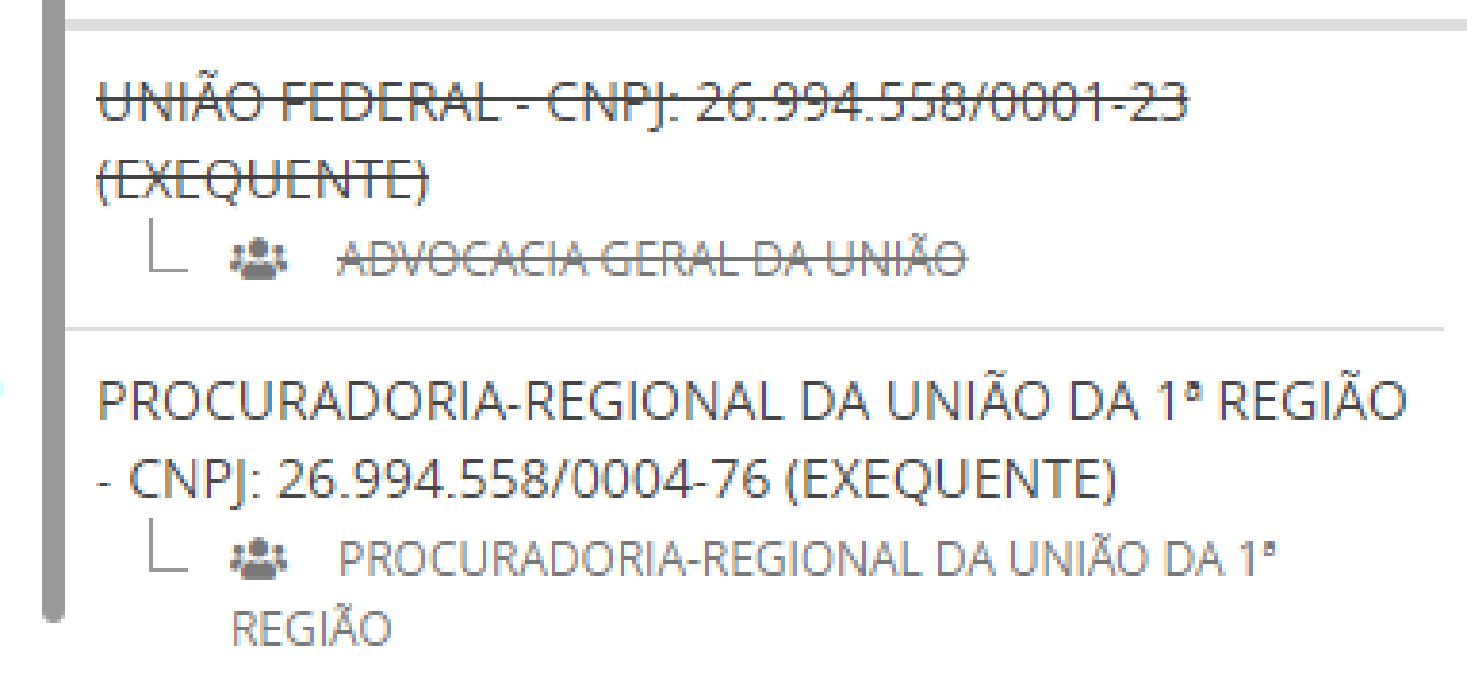 Encaminhar o processo para a tarefa “Evoluir Classe judicial”
Nova classe: Cumprimento de Sentença (CumSen).
 Atualizar dados de autuação para incluir a Procuradoria da União no polo ativo e o eleitor/candidato/partido no polo passivo. (existe a opção “inverter polos”)
Eventualmente, você terá que excluir a parte autora da Representação (exemplo: MPE ou partido adversário).
Além dos polos da ação, incluir assuntos adequados à nova classe processual.
Na tarefa “Elaborar documentos”, certificar tanto a modificação no polo ativo quanto a evolução da classe judicial e a inclusão de novos assuntos.
Após, fazer termo de conclusão.
Temos falado muito sobre a inclusão da AGU no polo ativo. 

É possível ter mudanças no polo passivo?
INCORPORAÇÃO DE PARTIDOS


ELEIÇÕES 2016. PRESTAÇÃO DE CONTAS ELEITORAIS. PARTIDO HUMANISTA DA SOLIDARIEDADE (PHS). CAMPANHA ELEITORAL. JUNTADA DE DOCUMENTOS APÓS O PRAZO PARA REALIZAÇÃO DE DILIGÊNCIAS. PARTE DEVIDAMENTE INTIMADA. PRECLUSÃO. MOVIMENTAÇÕES FINANCEIRAS NÃO DECLARADAS. OMISSÕES DE RECEITAS E DESPESAS. RECURSOS DE ORIGEM NÃO IDENTIFICADA. TRANSPARÊNCIA E CONFIABILIDADE DAS CONTAS NÃO COMPROMETIDAS. RASTREAMENTO DAS DESPESAS E MOVIMENTAÇÕES FINANCEIRAS REALIZADAS. IRREGULARIDADES NAS RECEITAS: 4,01%. IRREGULARIDADES NAS DESPESAS: 1,73%. PERCENTUAIS DIMINUTOS. INEXISTÊNCIA DE MÁ–FÉ. PROPORCIONALIDADE E RAZOABILIDADE. APROVAÇÃO DAS CONTAS COM RESSALVAS, DETERMINAÇÃO DE RECOLHIMENTO DA QUANTIA DE R$ 115.906,01 (CENTO E QUINZE MIL, NOVECENTOS E SEIS REAIS E UM CENTAVO) AO TESOURO NACIONAL (ART. 24, § 4º, DA LEI Nº 9.504/97), RELATIVA A RECURSOS DE ORIGEM NÃO IDENTIFICADA.

O Tribunal, por unanimidade, julgou aprovadas com ressalvas as contas do órgão de direção nacional do PHS, referentes à campanha eleitoral do ano de 2016, com determinação de recolhimento da quantia de R$ 115.906,01 (cento e quinze mil, novecentos e seis reais e um centavo) ao Tesouro Nacional, relativa a recursos de origem não identificada, a ser paga com recursos próprios e realizada, pelo partido incorporador, PODEMOS, no prazo máximo de 5 (cinco) dias do trânsito em julgado desta decisão, nos termos do voto do Relator. 

(PRESTAÇÃO DE CONTAS ELEITORAIS nº 43776, Acórdão, Relator(a) Min. Edson Fachin, Publicação:  DJE - Diário da justiça eletrônico, Tomo 13, Data 03/02/2022)
INCORPORAÇÃO DE PARTIDOS


Nas palavras do Min. Facchin:

Com efeito, a jurisprudência desta Corte firmou-se no sentido de que a agremiação partidária incorporadora substitui o partido incorporado nos direitos e deveres, inclusive no que tange às penalidades aplicáveis por descumprimento das obrigações do ente incorporado quando ainda em atividade (AgR-AI nº 0601017-29/SP, Rel. Min. Tarcisio Vieira de Carvalho Neto, DJe de 16.9.2020).
INCORPORAÇÃO DE PARTIDOS


A Resolução TSE 23719 repetiu o entendimento:

Art. 5º Para os efeitos desta resolução, o partido político que resultar de fusão ou incorporação é responsável pelas obrigações impostas ao partido político fusionado ou incorporado, observado, no que couber, o disposto na Resolução-TSE nº 23.571, de 29 de maio de 2018.

Parágrafo único. Na incorporação de partidos políticos, as sanções eventualmente aplicadas aos órgãos partidários regionais e municipais do partido incorporado, inclusive as decorrentes de prestações de contas, bem como as de responsabilização de seus antigos dirigentes, não serão aplicadas ao partido incorporador nem aos seus novos dirigentes, exceto aos que já integravam o partido incorporado (EC nº 111/2021, art. 3º, I). (Incluído pela Resolução nº 23.717/2023).
PROCEDIMENTO – O QUE PODE SER REQUERIDO
Art. 523 do Código de Processo Civil: o cumprimento definitivo da sentença far-se-á a requerimento do exequente, sendo o executado intimado para pagar o débito, no prazo de 15 (quinze) dias, acrescido de custas, se houver.

Logo...
6- O cumprimento da sentença que reconhece o dever de pagar quantia, provisório ou definitivo, far-se-á a requerimento do exequente. (A AGU apresenta, em suas petições, um demonstrativo atualizado do débito, que o executado pode contestar)

** O cumprimento de sentença tem disciplina complementada pela do Processo de Execução (art. 771 e seguintes)
Art. 524. O requerimento previsto no art. 523 será instruído com demonstrativo discriminado e atualizado do crédito, devendo a petição conter:
I - o nome completo, o número de inscrição no Cadastro de Pessoas Físicas ou no Cadastro Nacional da Pessoa Jurídica do exequente e do executado, observado o disposto no art. 319, §§ 1º a 3º ;
II - o índice de correção monetária adotado;
III - os juros aplicados e as respectivas taxas;
IV - o termo inicial e o termo final dos juros e da correção monetária utilizados;
V - a periodicidade da capitalização dos juros, se for o caso;
VI - especificação dos eventuais descontos obrigatórios realizados;
VII - indicação dos bens passíveis de penhora, sempre que possível.
PROCEDIMENTO – ATOS DE COMUNICAÇÃO
art. 513 e seguintes do CPC:

7- O devedor será intimado para cumprir a sentença pelo Diário da Justiça, na pessoa de seu advogado constituído nos autos; por carta com aviso de recebimento, quando não tiver procurador constituído nos autos.

Considera-se realizada a intimação quando o devedor houver mudado de endereço sem prévia comunicação ao juízo, observado o disposto no parágrafo único do art. 274.
Se o requerimento de pagamento for formulado após 1 (um) ano do trânsito em julgado da sentença, a intimação será feita na pessoa do devedor, por meio de carta com aviso de recebimento encaminhada ao endereço constante dos autos, observado o disposto no parágrafo único do art. 274 e no § 3º do art. 513, CPC.
Art. 523, CPC. No caso de condenação em quantia certa, ou já fixada em liquidação, e no caso de decisão sobre parcela incontroversa, o cumprimento definitivo da sentença far-se-á a requerimento do exequente, sendo o executado intimado para pagar o débito, no prazo de 15 (quinze) dias, acrescido de custas, se houver.
§ 1º Não ocorrendo pagamento voluntário no prazo do caput , o débito será acrescido de multa de dez por cento e, também, de honorários de advogado de dez por cento. (ADVERTÊNCIA NO ATO DE COMUNICAÇÃO)
§ 2º Efetuado o pagamento parcial no prazo previsto no caput , a multa e os honorários previstos no § 1º incidirão sobre o restante.
§ 3º Não efetuado tempestivamente o pagamento voluntário, será expedido, desde logo, mandado de penhora e avaliação, seguindo-se os atos de expropriação.
8- E se o devedor discordar dos cálculos?
Art. 524. § 1º Quando o valor apontado no demonstrativo aparentemente exceder os limites da condenação, a execução será iniciada pelo valor pretendido, mas a penhora terá por base a importância que o juiz entender adequada.
§ 2º Para a verificação dos cálculos, o juiz poderá valer-se de contabilista do juízo, que terá o prazo máximo de 30 (trinta) dias para efetuá-la, exceto se outro lhe for determinado. (O QUE FAZER SE NÃO TIVER CONTADOR?)
§ 3º Quando a elaboração do demonstrativo depender de dados em poder de terceiros ou do executado, o juiz poderá requisitá-los, sob cominação do crime de desobediência.
§ 4º Quando a complementação do demonstrativo depender de dados adicionais em poder do executado, o juiz poderá, a requerimento do exequente, requisitá-los, fixando prazo de até 30 (trinta) dias para o cumprimento da diligência.
§ 5º Se os dados adicionais a que se refere o § 4º não forem apresentados pelo executado, sem justificativa, no prazo designado, reputar-se-ão corretos os cálculos apresentados pelo exequente apenas com base nos dados de que dispõe.
9- O devedor também pode impugnar o cumprimento de sentença
Art. 525. Transcorrido o prazo previsto no art. 523 sem o pagamento voluntário, inicia-se o prazo de 15 (quinze) dias para que o executado, independentemente de penhora ou nova intimação, apresente, nos próprios autos, sua impugnação.
§ 1º Na impugnação, o executado poderá alegar:
I - falta ou nulidade da citação se, na fase de conhecimento, o processo correu à revelia;
II - ilegitimidade de parte;
III - inexequibilidade do título ou inexigibilidade da obrigação;
IV - penhora incorreta ou avaliação errônea;
V - excesso de execução ou cumulação indevida de execuções;
VI - incompetência absoluta ou relativa do juízo da execução;
VII - qualquer causa modificativa ou extintiva da obrigação, como pagamento, novação, compensação, transação ou prescrição, desde que supervenientes à sentença.
TÓPICOS - IMPUGNAÇÃO AO CUMPRIMENTO DE SENTENÇA
Ela se processa nos mesmos autos do Cumprimento de Sentença. É defesa do executado.
Ela não interrompe a cadeia do procedimento.
Não suspende os atos executórios, salvo situação do art. 525, §6º, CPC: A apresentação de impugnação não impede a prática dos atos executivos, inclusive os de expropriação, podendo o juiz, a requerimento do executado e desde que garantido o juízo com penhora, caução ou depósito suficientes, atribuir-lhe efeito suspensivo, se seus fundamentos forem relevantes e se o prosseguimento da execução for manifestamente suscetível de causar ao executado grave dano de difícil ou incerta reparação.
TÓPICOS - IMPUGNAÇÃO AO CUMPRIMENTO DE SENTENÇA
Pode se referir ao mérito (obrigação que se tenta forçar o cumprimento) ou ao procedimento da execução.
Quando temos impugnação de mérito, existe uma cadeia autônoma de atos processuais (vide disposição do art. 775, CPC – a desistência da execução somente leva à extinção de embargos que digam respeito a questões processuais).
Cabe agravo de instrumento da decisão que julgar a impugnação (art. 1015, parágrafo único, CPC)
Mas e se, do julgamento da impugnação, ocorrer hipótese de extinção do feito, com solução de mérito?
Cumprimento de sentença é somente busca de bens para penhora?
PROCEDIMENTO – CUMPRIMENTO DE SENTENÇA
10-
 Art. 782, §3º, CPC: A requerimento da parte, o juiz pode determinar a inclusão do nome do executado em cadastros de inadimplentes. (CADIN)

A sentença pode ser levada a protesto.
PROCEDIMENTO – CUMPRIMENTO DE SENTENÇA
Art. 517. A decisão judicial transitada em julgado poderá ser levada a protesto, nos termos da lei, depois de transcorrido o prazo para pagamento voluntário previsto no art. 523.
§ 1º Para efetivar o protesto, incumbe ao exequente apresentar certidão de teor da decisão.
§ 2º A certidão de teor da decisão deverá ser fornecida no prazo de 3 (três) dias e indicará o nome e a qualificação do exequente e do executado, o número do processo, o valor da dívida e a data de decurso do prazo para pagamento voluntário.
PROCEDIMENTO – CUMPRIMENTO DE SENTENÇA
§ 3º (...)  4º A requerimento do executado, o protesto será cancelado por determinação do juiz, mediante ofício a ser expedido ao cartório, no prazo de 3 (três) dias, contado da data de protocolo do requerimento, desde que comprovada a satisfação integral da obrigação.
PROCEDIMENTO – CUMPRIMENTO DE SENTENÇA
A AGU pode requerer meios indiretos de satisfação do crédito, para constranger o devedor a adimplir voluntariamente a quantia. (suspensão da CNH, cancelamento de cartões de crédito, etc.)
PROCEDIMENTO – CUMPRIMENTO DE SENTENÇA
REsp 1.864.190  (3ª Turma STJ): Os meios de execução indireta previstos no artigo 139, inciso IV, do CPC têm caráter subsidiário em relação aos meios típicos. Devem ser observados alguns pressupostos para autorizá-los — por exemplo, indícios de que o devedor tem recursos para cumprir a obrigação e a comprovação de que foram esgotados os meios típicos para a satisfação do crédito.
PROCEDIMENTO – CUMPRIMENTO DE SENTENÇA
Penhora**
Intimação devedor
Alienação
Adjudicação
Pagamento
11- Além dos esforços para levar ao pagamento voluntário, é possível que se requeira atos de expropriação.
Qual a ordem lógica de atos para satisfação do crédito?
SERASAJUD
Anotação em cadastros de restrição de crédito
Busca de depósitos em conta corrente 
Busca de veículos
Busca de imóveis
SISBACENJUD (penhora online, art. 854, CPC)
Oficial de Justiça (mandado de penhora e avaliação)
Diligência para identificar bens penhoráveis
ATOS EXPROPRIATÓRIOS
O cumprimento de sentença é requerido pelo exequente. Então é possível que tenhamos que praticar, sob ordem do Juízo, atos de execução.

Natureza jurídica da penhora: Ato executivo sub-rogatório que individualiza, apreende e deposita bens do devedor para a satisfação da obrigação pecuniária.
Bens do devedor passíveis de penhora:
Bens que tenham expressão econômica e utilidade para a execução;
Bens que não estejam protegidos por nenhuma das hipóteses de impenhorabilidade.

Fundamentos da impenhorabilidade:
Proteção da dignidade da pessoa humana e da subsistência do executado
Preservação da empresa
Primazia do interesse coletivo
Súmula 486 STJ - É impenhorável o único imóvel residencial do devedor que esteja locado a terceiros, desde que a renda obtida com a locação seja revertida para a subsistência ou a moradia da sua família.
Súmula 449 STJ - A vaga de garagem que possui matrícula própria no registro de imóveis não constitui bem de família para efeito de penhora.

Art. 833, CPC. São impenhoráveis: (...)
XI - os recursos públicos do fundo partidário recebidos por partido político, nos termos da lei;
Desafios da penhora na Justiça Eleitoral

Oficial de Justiça para rastrear os bens
Conhecimento para avaliação dos bens
Necessidade de nomear um depositário para os bens
Informação aos Cartórios de Imóveis ou ao Detran
12- SUSPENSÃO DO FEITO - PARCELAMENTO
No prazo para pagamento, a parte pode pedir o parcelamento. É direito e tem limite de 60 parcelas (art. 11, §8º, III, lei 9504/97). O Juiz Eleitoral decide.

Depois da inclusão da AGU, cabe a eles a disponibilidade sobre o crédito, inclusive parcelamento.

Se o parcelamento for solicitado e negociado na AGU, cabe a eles informar ao juízo e requerer a suspensão do feito no prazo do parcelamento.
SUSPENSÃO DO FEITO - PARCELAMENTO
Art. 922, CPC. Convindo as partes, o juiz declarará suspensa a execução durante o prazo concedido pelo exequente para que o executado cumpra voluntariamente a obrigação.
Parágrafo único. Findo o prazo sem cumprimento da obrigação, o processo retomará o seu curso.

Ao fim do prazo de parcelamento, remetemos o feito à AGU (vistas) para que indiquem se o acordo foi cumprido.
EXEMPLO DE DESPACHO QUE DETERMINA O SOBRESTAMENTO DO FEITO

1. A União peticiona nos autos após celebração de acordo extrajudicial com o executado, requerendo a suspensão do feito pelo prazo de 07 (sete) meses, além de levantamento de anotação no CADIN e SERASAJUD.

2. O Código de Processo Civil é claro ao estabelecer, nos arts. 921, I e 313, II que a execução será suspensa por convenção das partes. A cláusula nona do Termo de Acordo de Parcelamento estabelece que caberá à União requerer a suspensão do feito, uma vez comprovado pagamento das primeiras Guias de Recolhimento da União. 

3. Desta maneira, nos termos do art. 922 do CPC, determino o registro da suspensão do feito pelo prazo de 07 (sete) meses, findo o qual deverão os autos ser remetidos à Procuradoria da União para manifestação em 05 (cinco) dias.

4. Verificando nos autos que houve apenas anotação no cadastro do SERASA EXPERIAN, oficie-se para levantamento da anotação lá efetivada.
15- SUSPENSÃO DO FEITO - BENS NÃO LOCALIZADOS
Se não forem localizados bens, é possível que a União solicite a suspensão do feito até que sejam localizados bens. Temos que cuidar da contagem de prazo prescricional.

Após lançada a movimentação processual, o Cartório ou Secretaria envia o processo para a tarefa “Registrar Sobrestamento ou Suspensão”.
Art. 921. Suspende-se a execução:

I - nas hipóteses dos arts. 313 e 315 , no que couber; (ver hipótese de morte de uma das partes)
II - no todo ou em parte, quando recebidos com efeito suspensivo os embargos à execução;
III - quando não for localizado o executado ou bens penhoráveis;    (Redação dada pela Lei nº 14.195, de 2021)
IV - se a alienação dos bens penhorados não se realizar por falta de licitantes e o exequente, em 15 (quinze) dias, não requerer a adjudicação nem indicar outros bens penhoráveis;
V - quando concedido o parcelamento de que trata o art. 916 .
Art. 921. Suspende-se a execução:
§ 1º Na hipótese do inciso III, o juiz suspenderá a execução pelo prazo de 1 (um) ano, durante o qual se suspenderá a prescrição.
§ 2º Decorrido o prazo máximo de 1 (um) ano sem que seja localizado o executado ou que sejam encontrados bens penhoráveis, o juiz ordenará o arquivamento dos autos.
§ 3º Os autos serão desarquivados para prosseguimento da execução se a qualquer tempo forem encontrados bens penhoráveis.
§ 4º Decorrido o prazo de que trata o § 1º sem manifestação do exequente, começa a correr o prazo de prescrição intercorrente.
§ 4º O termo inicial da prescrição no curso do processo será a ciência da primeira tentativa infrutífera de localização do devedor ou de bens penhoráveis, e será suspensa, por uma única vez, pelo prazo máximo previsto no § 1º deste artigo.    (Redação dada pela Lei nº 14.195, de 2021)
§ 4º-A A efetiva citação, intimação do devedor ou constrição de bens penhoráveis interrompe o prazo de prescrição, que não corre pelo tempo necessário à citação e à intimação do devedor, bem como para as formalidades da constrição patrimonial, se necessária, desde que o credor cumpra os prazos previstos na lei processual ou fixados pelo juiz.    (Incluído pela Lei nº 14.195, de 2021)
§ 5º O juiz, depois de ouvidas as partes, no prazo de 15 (quinze) dias, poderá, de ofício, reconhecer a prescrição no curso do processo e extingui-lo, sem ônus para as partes.    (Redação dada pela Lei nº 14.195, de 2021)
§ 6º A alegação de nulidade quanto ao procedimento previsto neste artigo somente será conhecida caso demonstrada a ocorrência de efetivo prejuízo, que será presumido apenas em caso de inexistência da intimação de que trata o § 4º deste artigo.    (Incluído pela Lei nº 14.195, de 2021)
§ 7º Aplica-se o disposto neste artigo ao cumprimento de sentença de que trata o art. 523 deste Código
EXTINÇÃO DO FEITO
Art. 924. Extingue-se a execução quando:
I - a petição inicial for indeferida;
II - a obrigação for satisfeita;
III - o executado obtiver, por qualquer outro meio, a extinção total da dívida;
IV - o exequente renunciar ao crédito;
V - ocorrer a prescrição intercorrente.
Art. 925. A extinção só produz efeito quando declarada por sentença.
EXECUÇÃO FISCAL
A lei de execução fiscal prevê a aplicação subsidiária do CPC:

Art. 4º, §2º: À Dívida Ativa da Fazenda Pública, de qualquer natureza, aplicam-se as normas relativas à responsabilidade prevista na legislação tributária, civil e comercial.
DIFERENÇAS DA EXECUÇÃO FISCAL PARA CUMPRIMENTO DE SENTENÇA

Lei 6830/80.
A execução fiscal é um  procedimento que parte de um título executivo extrajudicial – Certidão de Dívida Ativa. Ela é inclusive a petição inicial

A execução  fiscal se faz em autos diferentes daqueles que originou o débito.

É um procedimento sujeito a embargos de execução.
A CDA pode ser desconstituída.
Art. 7º - O despacho do Juiz que deferir a inicial importa em ordem para:
I - citação, pelas sucessivas modalidades previstas no artigo 8º;
II - penhora, se não for paga a dívida, nem garantida a execução, por meio de depósito ou fiança;
II - penhora, se não for paga a dívida, nem garantida a execução, por meio de depósito, fiança ou seguro garantia;  
III - arresto, se o executado não tiver domicílio ou dele se ocultar;
IV - registro da penhora ou do arresto, independentemente do pagamento de custas ou outras despesas, observado o disposto no artigo 14; e
V - avaliação dos bens penhorados ou arrestados.
Art. 8º - O executado será citado para, no prazo de 5 (cinco) dias, pagar a dívida com os juros e multa de mora e encargos indicados na Certidão de Dívida Ativa, ou garantir a execução, observadas as seguintes normas: (normas de citação)
NOTEM A POSIÇÃO PRIVILEGIADA DA FAZENDA PÚBLICA

Art. 38 - A discussão judicial da Dívida Ativa da Fazenda Pública só é admissível em execução, na forma desta Lei, salvo as hipóteses de mandado de segurança, ação de repetição do indébito ou ação anulatória do ato declarativo da dívida, esta precedida do depósito preparatório do valor do débito, monetariamente corrigido e acrescido dos juros e multa de mora e demais encargos.
Parágrafo Único - A propositura, pelo contribuinte, da ação prevista neste artigo importa em renúncia ao poder de recorrer na esfera administrativa e desistência do recurso acaso interposto.
Questões conexas – cumprimento de sentença
ANOTAÇÕES NO CADASTRO
Art. 11, §7º da lei n.º 9504/97:
A certidão de quitação eleitoral abrangerá exclusivamente 
a plenitude do gozo dos direitos políticos, 
o regular exercício do voto, 
o atendimento a convocações da Justiça Eleitoral para auxiliar os trabalhos relativos ao pleito, 
a inexistência de multas aplicadas, em caráter definitivo, pela Justiça Eleitoral e não remitidas, e 
a apresentação de contas de campanha eleitoral.
** Digressão: 
Ver as críticas constantes nas páginas 182/184 do Relatório do GT I (Direitos Políticos) do Projeto Sistematização de Normas Eleitorais sobre a falta de quitação eleitoral nos termos da lei 9504/97 e a restrição a diversos atos da vida civil. (recebimento de vencimentos, inscrever-se em concurso, renovar matrícula...)
ASE 264 - MULTA ELEITORAL
Registrar aplicação de multas em razão de violação a dispositivos do Código Eleitoral, da lei n.º 9504/97 ou de leis conexas, à exceção daquelas de natureza criminal ou decorrentes de ausência às urnas ou aos trabalhos eleitorais, que têm código de ASE próprio, ou de alistamento tempestivo.
ASE 264 - MULTA ELEITORAL
Aplica-se inclusive aos processos administrativos de imposição de multa.

Inscrição continua REGULAR, mas SEM QUITAÇÃO ELEITORAL.

Imposição de débito – permite que outra ZE emita GRU
Comunicação entre juízos eleitorais

Inativado pelo ASE 612 – permite escolha do processo a que se refere o ASE
Inativação pelo ASE 612 apenas com o integral  pagamento. 
Emissão de certidão circunstanciada mediante apresentação de comprovação do adimplemento do débito.

Dificuldades de compreensão das certidões positivas com efeito de negativa – identificar se a origem do débito é da Justiça Eleitoral 🡪
DILIGÊNCIA em RCAND.
SÚMULA 50 TSE:

O pagamento da multa eleitoral pelo candidato ou a comprovação do cumprimento regular de seu parcelamento após o pedido de registro, mas antes do julgamento respectivo, afasta a ausência de quitação eleitoral.
QUANDO A MULTA IMPOSTA A PESSOA JURÍDICA AFETA A PESSOA FÍSICA 
-Súmula 63 do TSE: A execução fiscal de multa eleitoral só pode atingir os sócios se preenchidos os requisitos para a desconsideração da personalidade jurídica previstos no art. 50 do Código Civil, tendo em vista a natureza não tributária da dívida, observados, ainda, o contraditório e a ampla defesa.
art. 133 do CPC – Incidente de Desconsideração da Personalidade Jurídica (vide Relatório do GT- V do SNE) 

Pressupostos previstos em lei
Abuso de personalidade
Art.37, §13 da lei n.º 9096/95:
A responsabilização pessoal civil e criminal dos dirigentes partidários decorrente da desaprovação das contas partidárias e de atos ilícitos atribuídos ao partido político somente ocorrerá se verificada irregularidade grave e insanável resultante de conduta dolosa que importe enriquecimento ilícito e lesão ao patrimônio do partido
ÓRGÃO PARTIDÁRIO SEM VIGÊNCIA
Art. 37, §1º, lei 9096/95:
A sanção a que se refere o caput será aplicada exclusivamente à esfera partidária responsável pela irregularidade, não suspendendo o registro ou a anotação de seus órgãos de direção partidária nem tornando devedores ou inadimplentes os respectivos responsáveis partidários.  

É um caso de não localização do devedor

Pode ser o caso de responsabilização dos dirigentes, nas hipóteses de lei já discutidas.
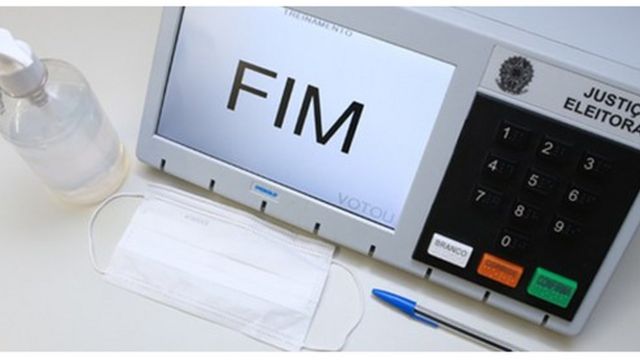 ISSO É TUDO PESSOAL!
Ou não …